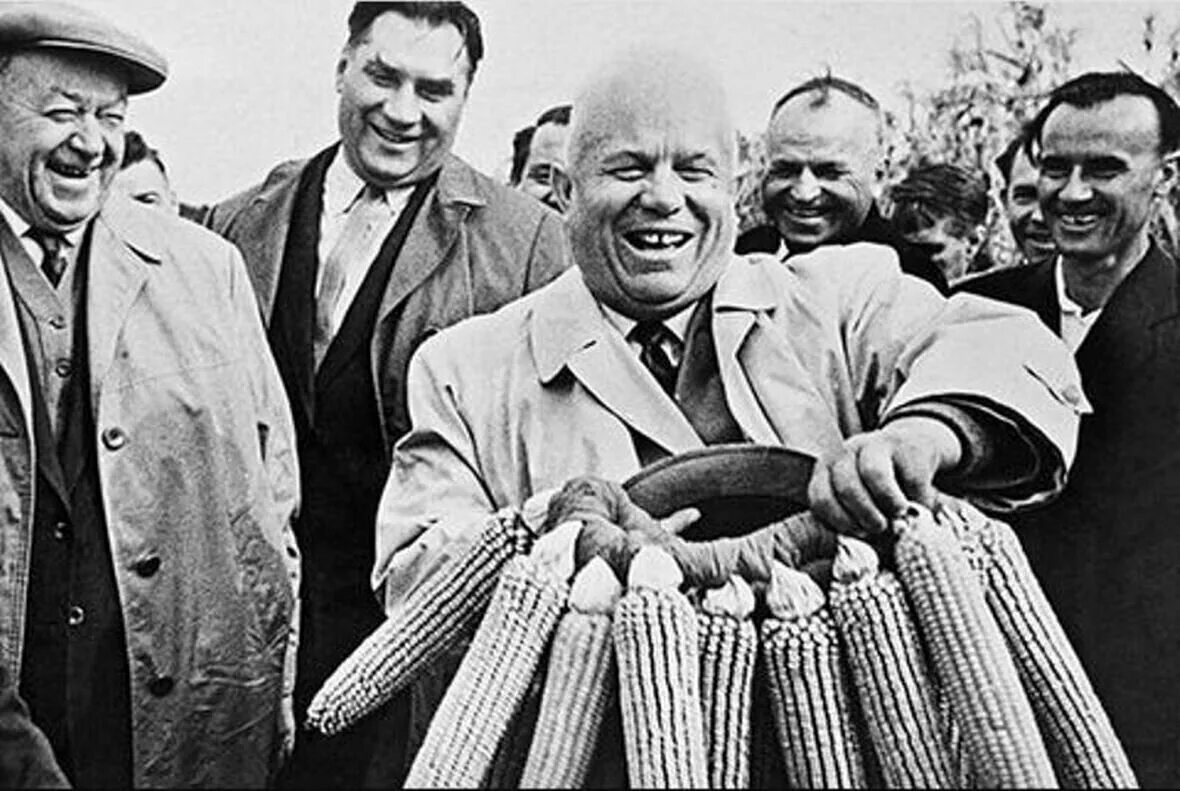 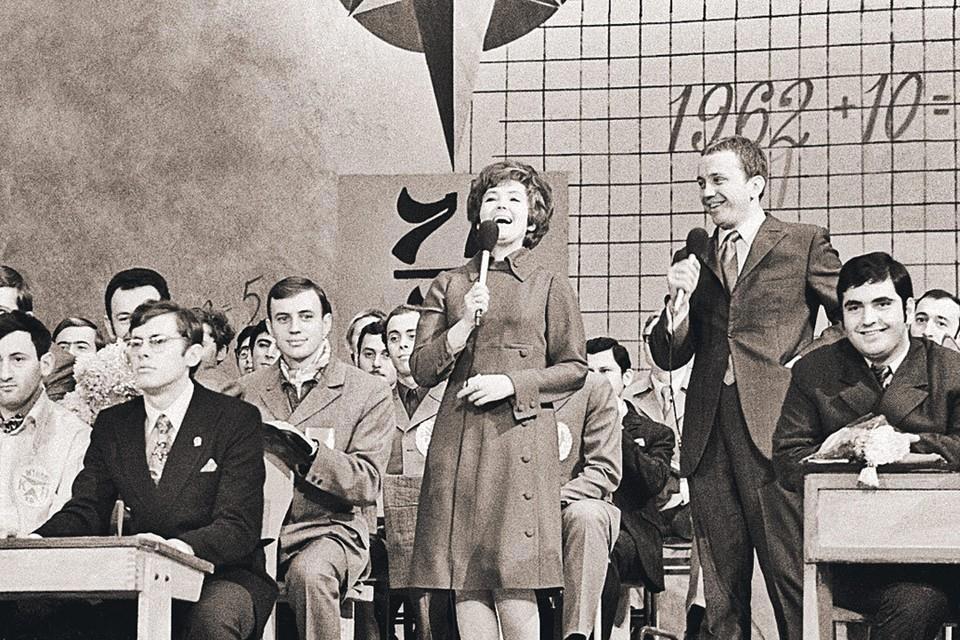 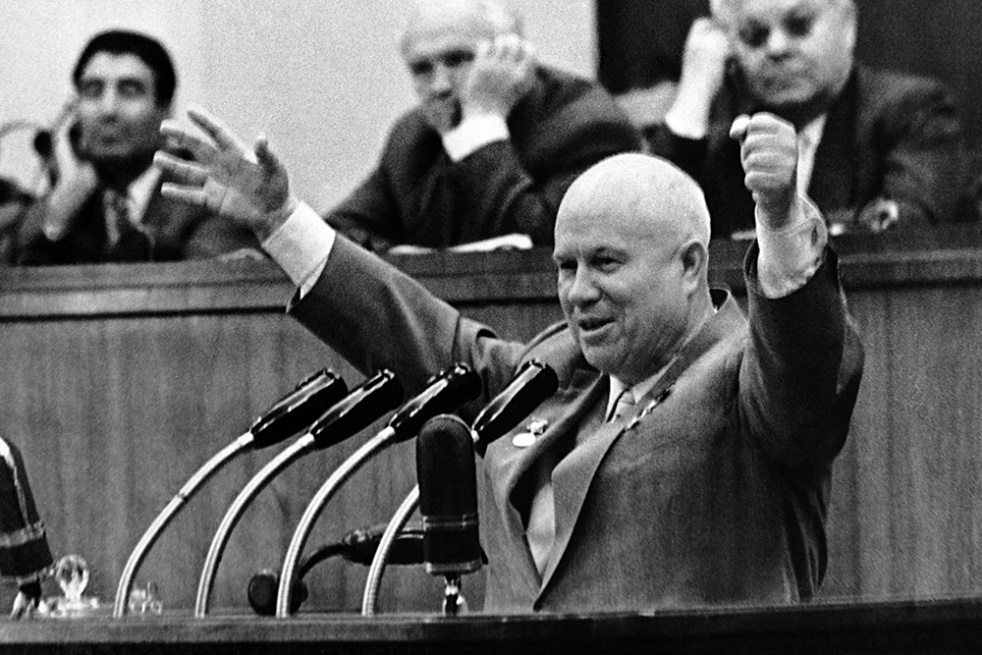 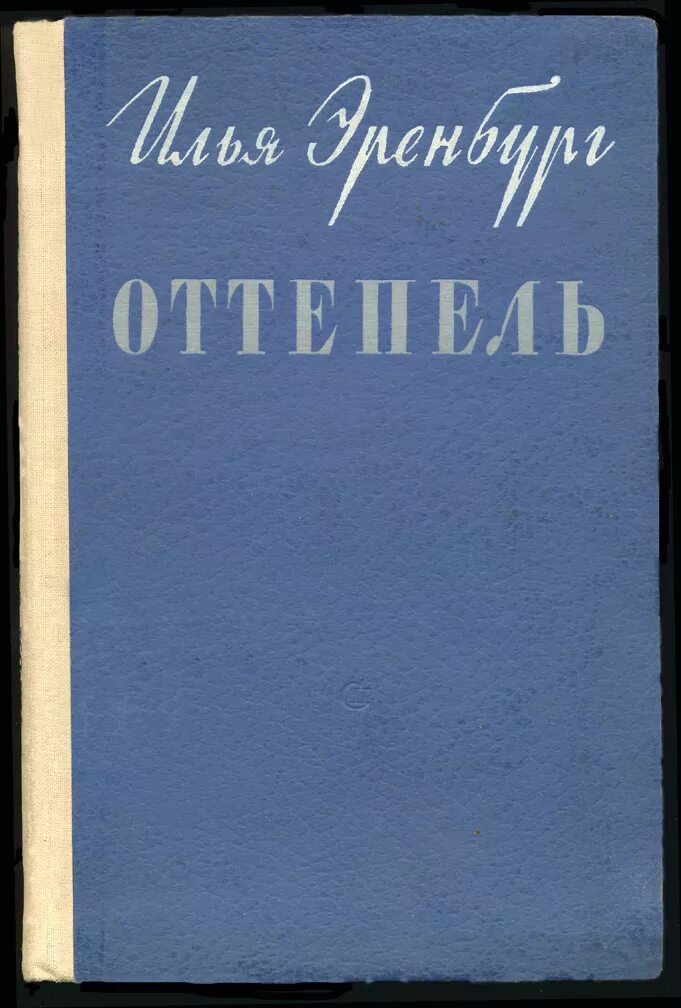 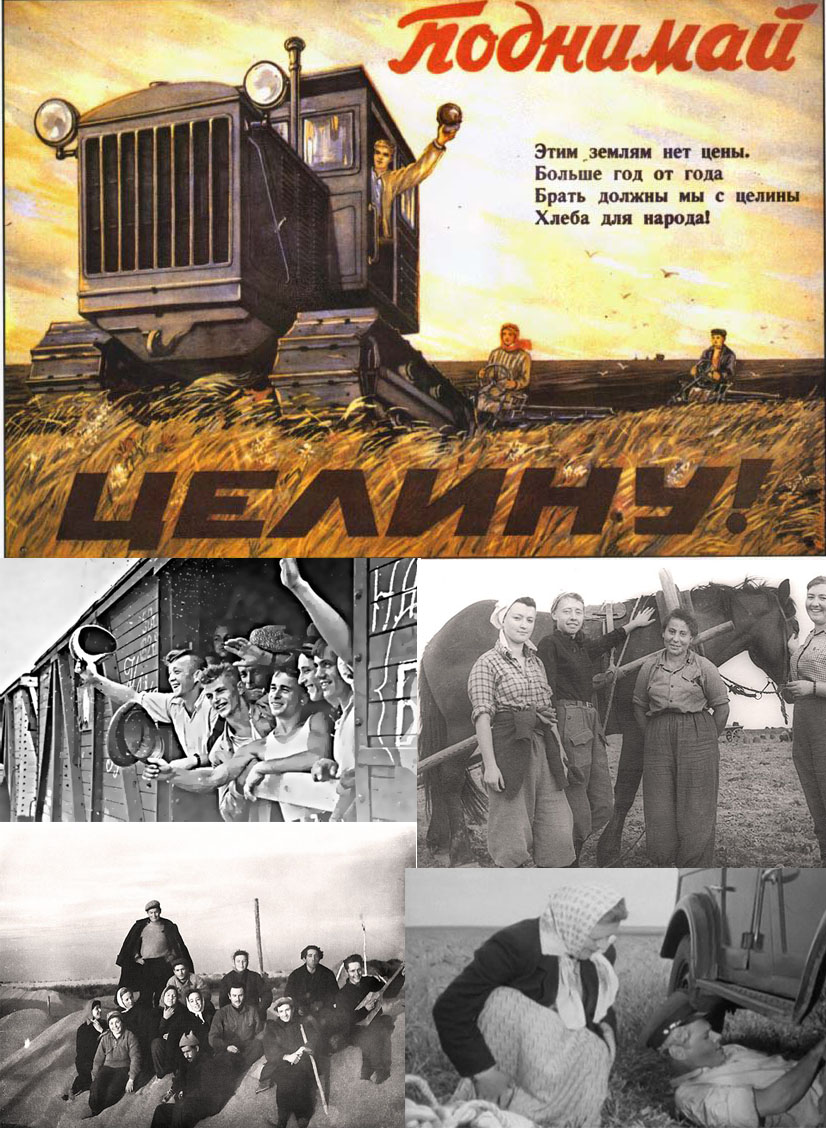 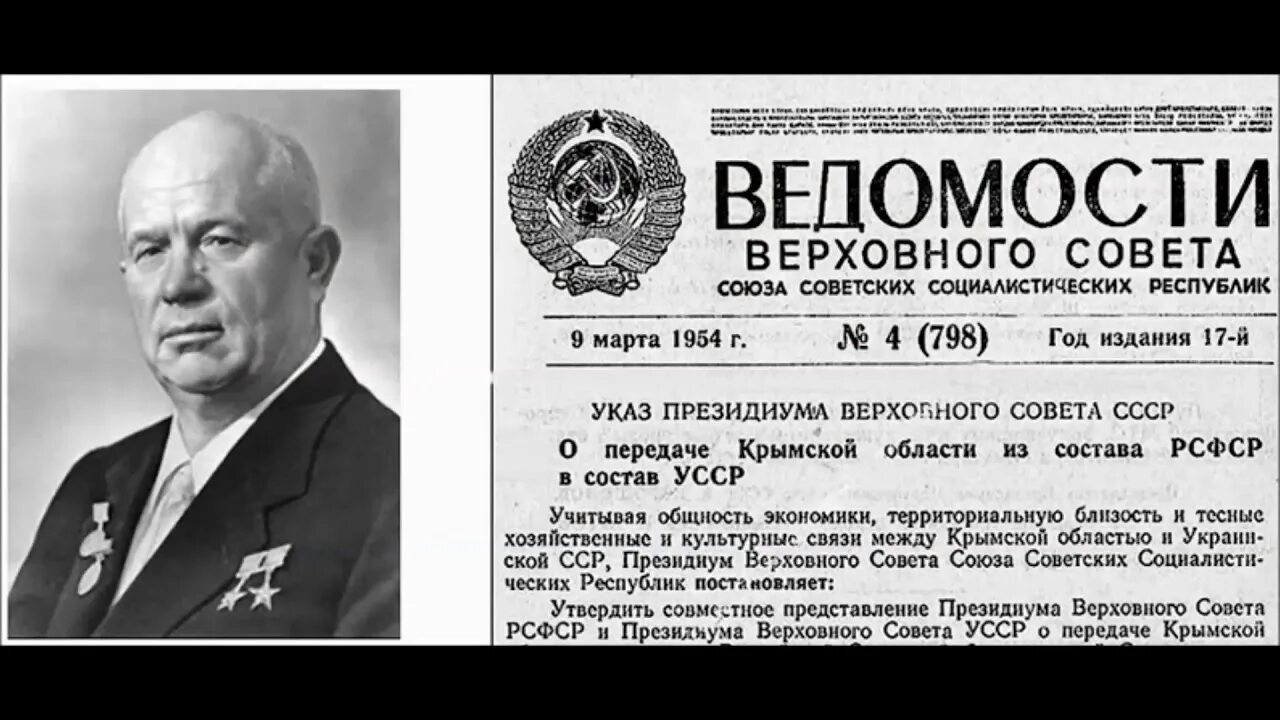 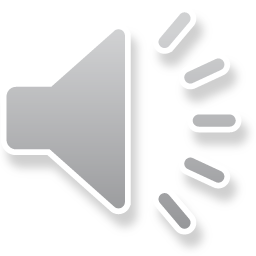 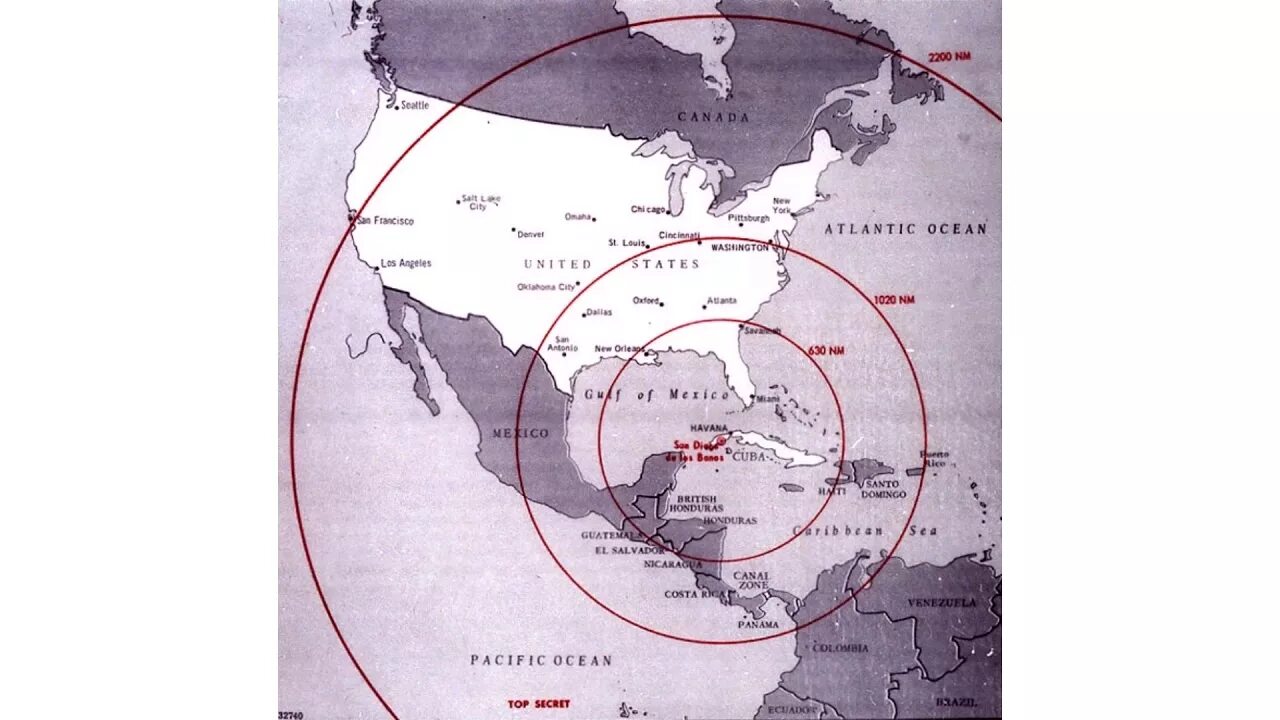 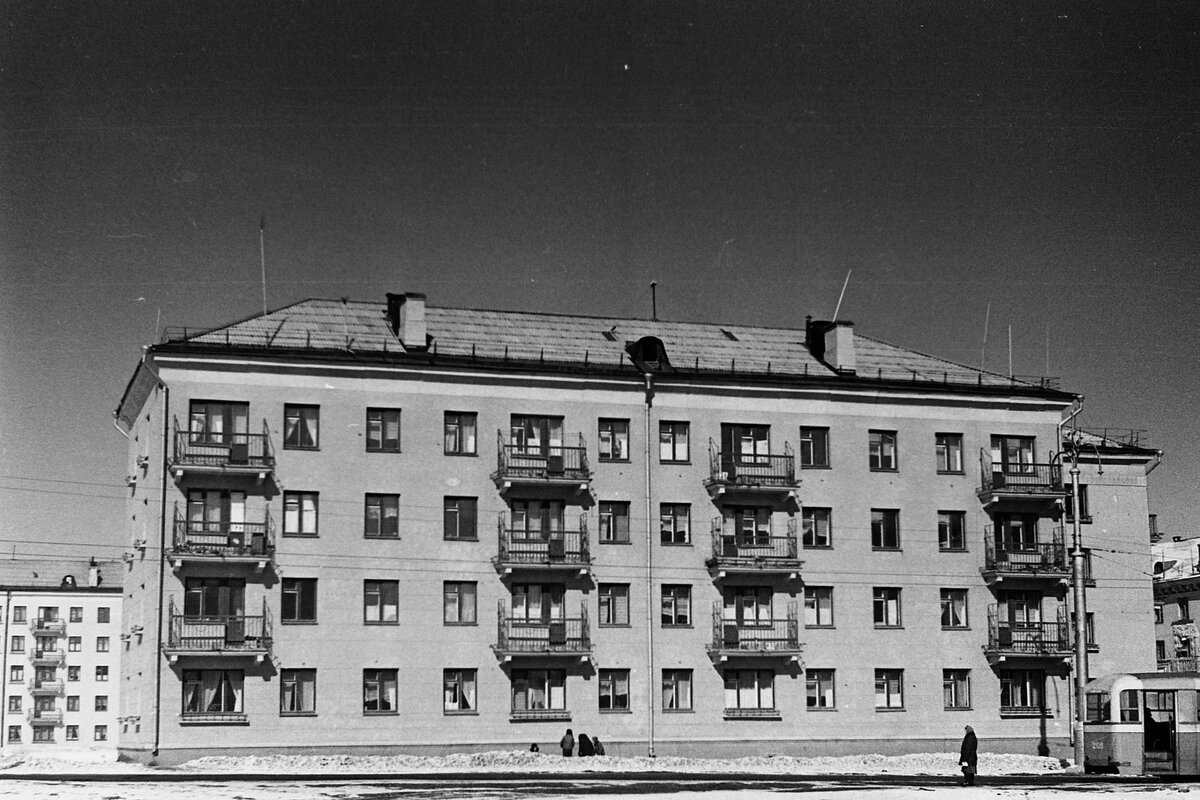 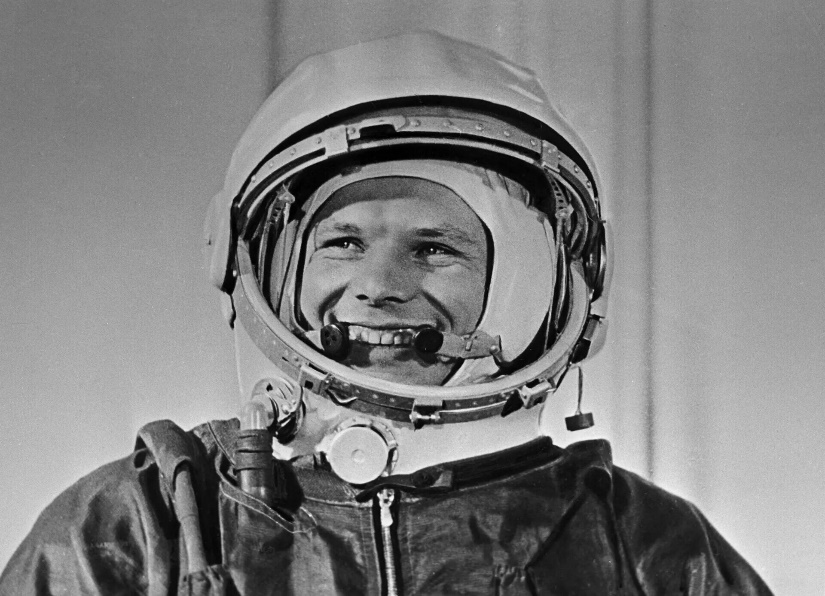 В 1959 г. Н.С. Хрущев стал рекламным лицом Pepsi
ВЕРНО!
Поздравительная телеграмма, которую Н.С. Хрущев отправил 12 апреля 1961 года, стала самой дорогой в истории
ВЕРНО!
Н.С. Хрущев выступал против строительства эскалаторов в советском метро
НЕВЕРНО!
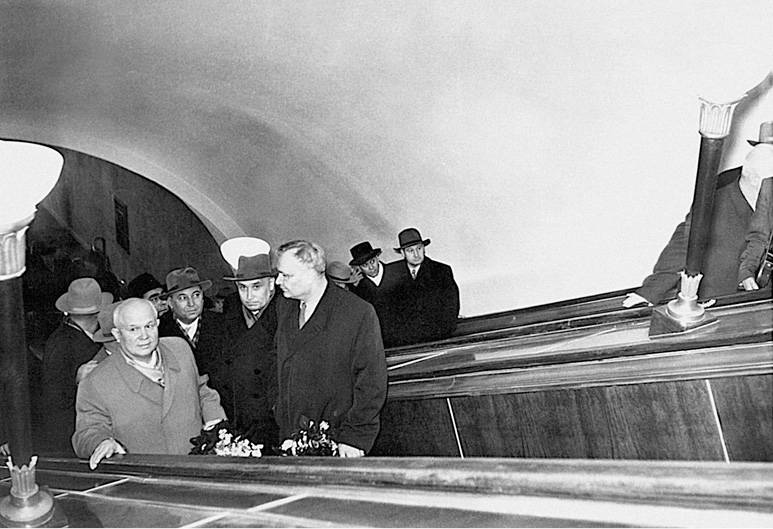 Конец «оттепели».Оценка Хрущева и его реформ современниками и историками.
Проверьте себя
7-8 – «5»
5-6 – «4»
4-5 – «3»
Домашнее задание
Составить исторический портрет Н.С. Хрущева
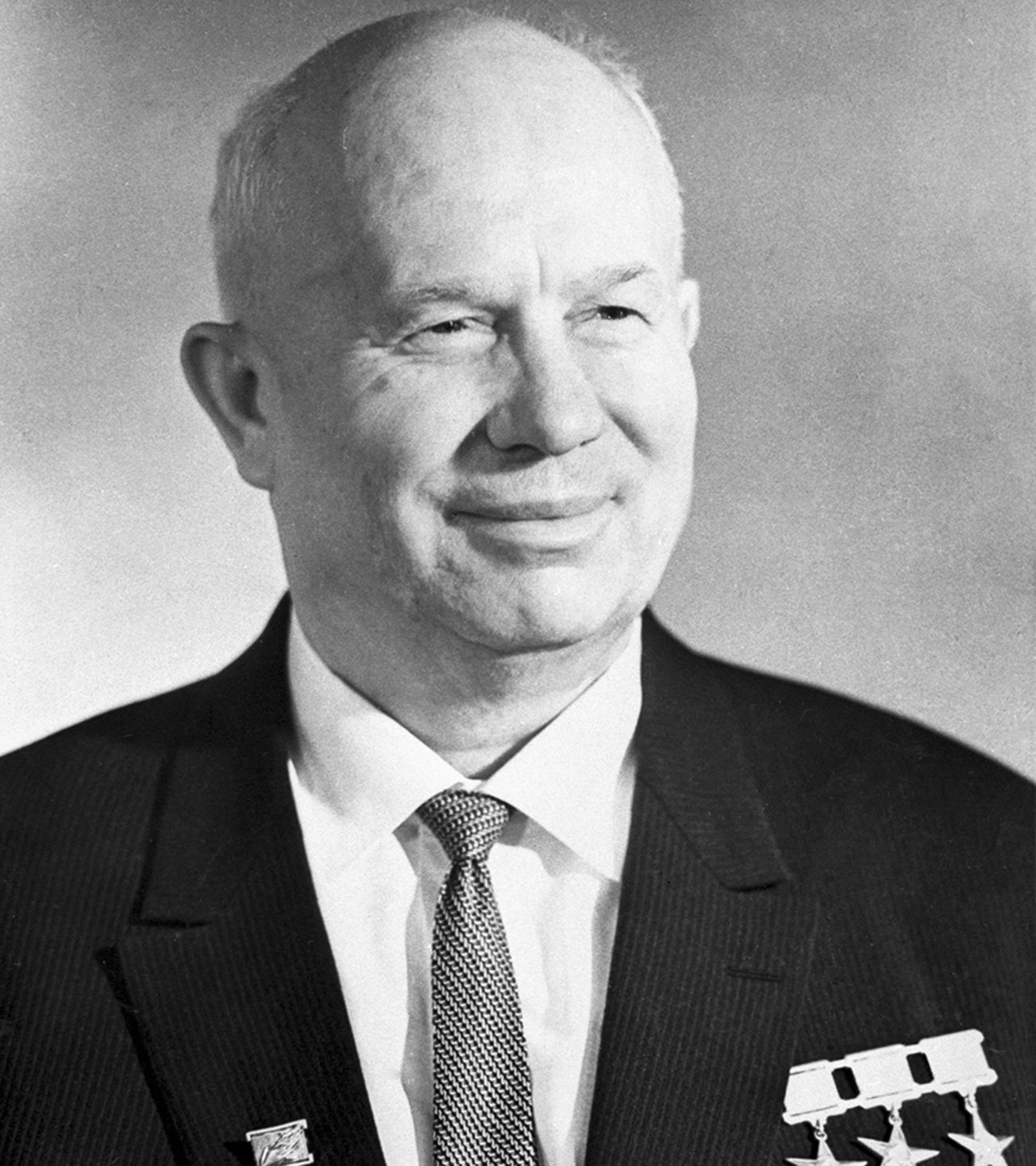 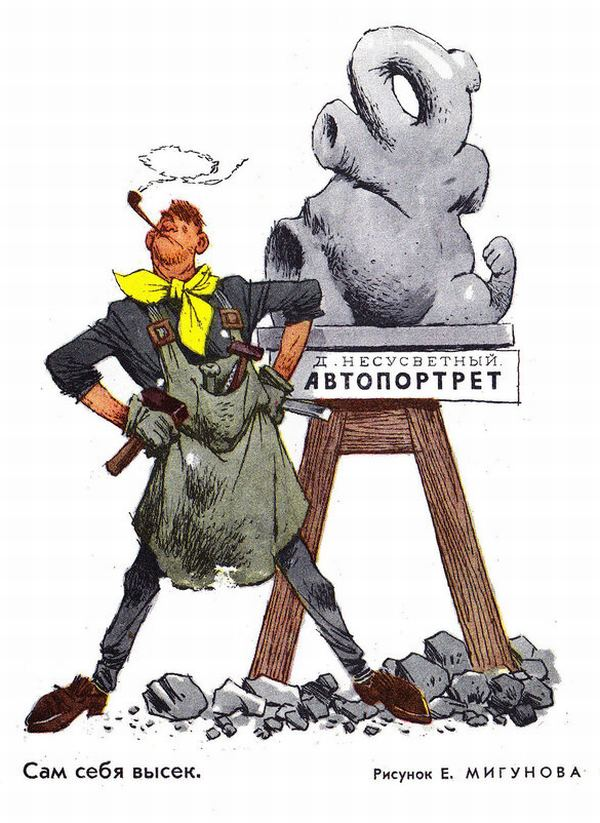 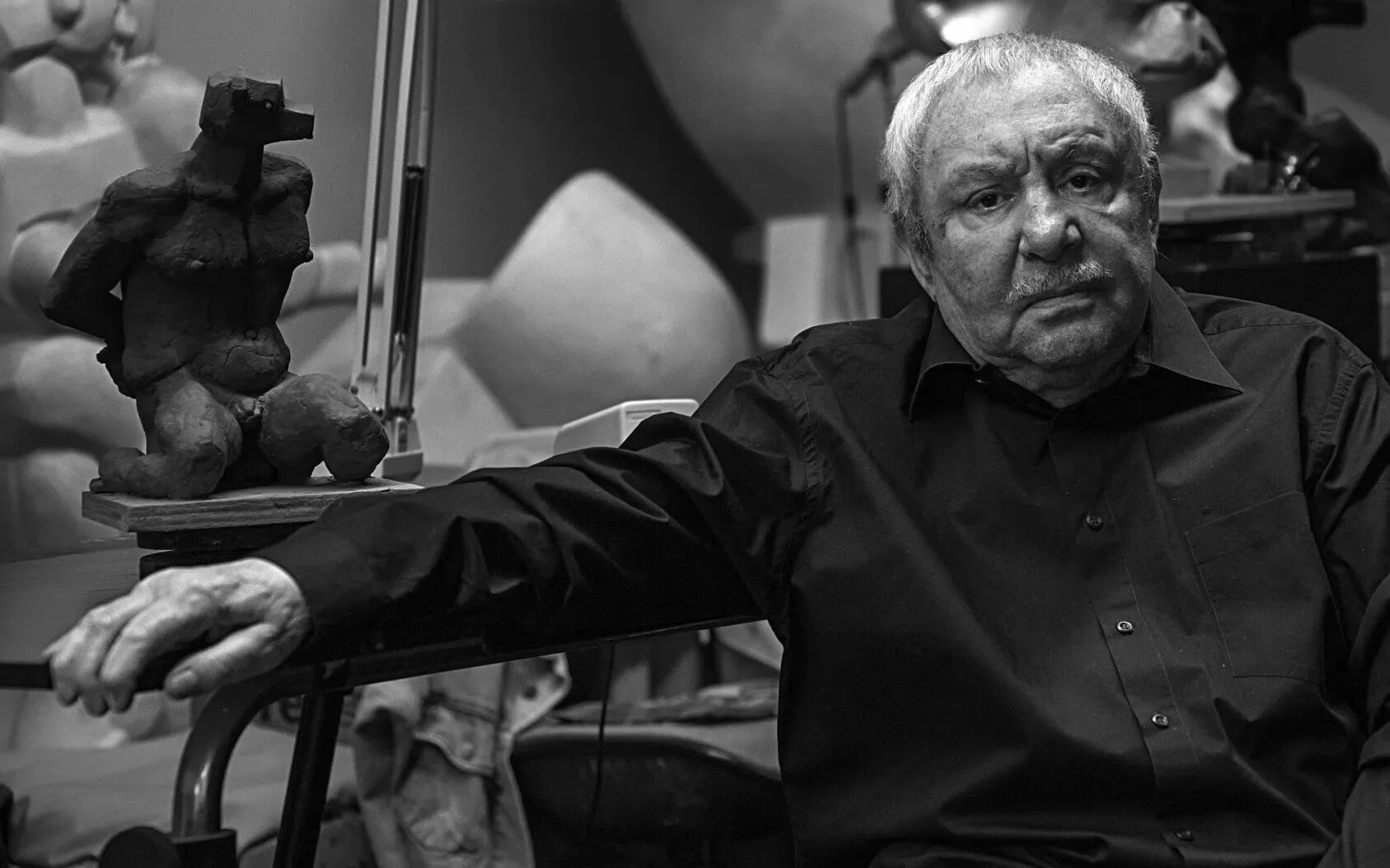 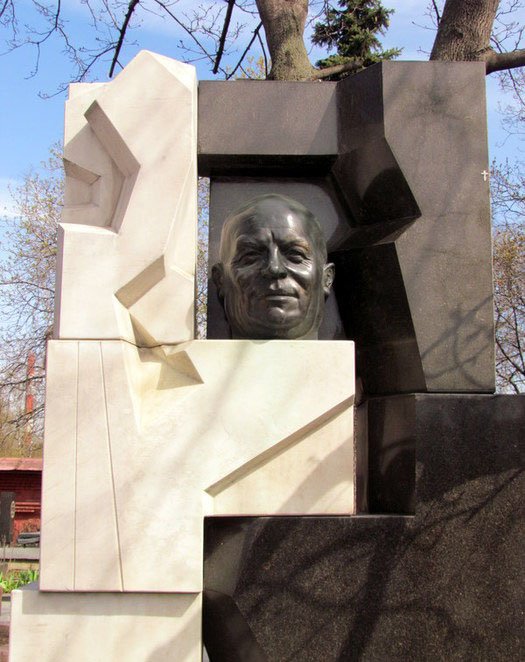